Treinamento Pontos Focais
21/12/2023
Agenda
1- Acesso ao e-MS através do Portal Único

2- Treinamento dos Pontos Focais: Atribuindo Acesso e Perfil ao e-MS no GSI

3- Dúvidas
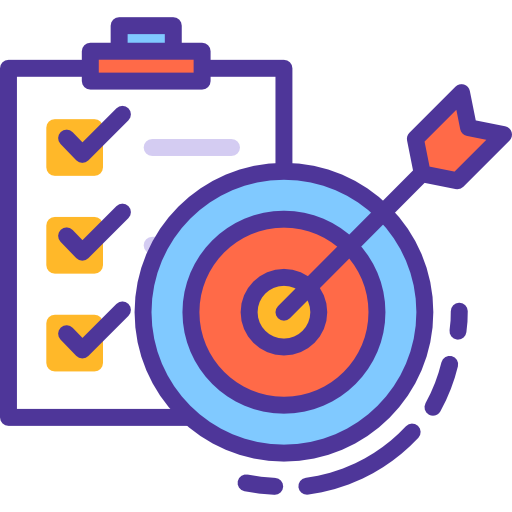 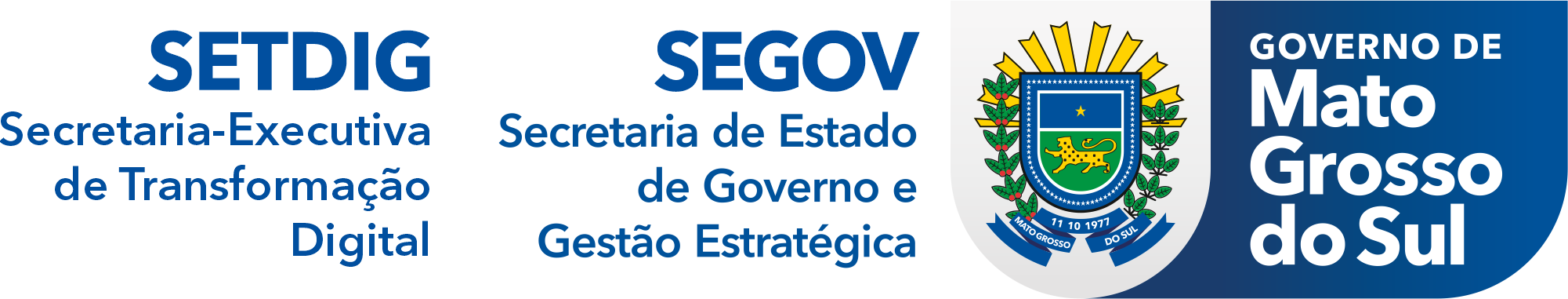 1- Acesso ao e-MS através do Portal Único
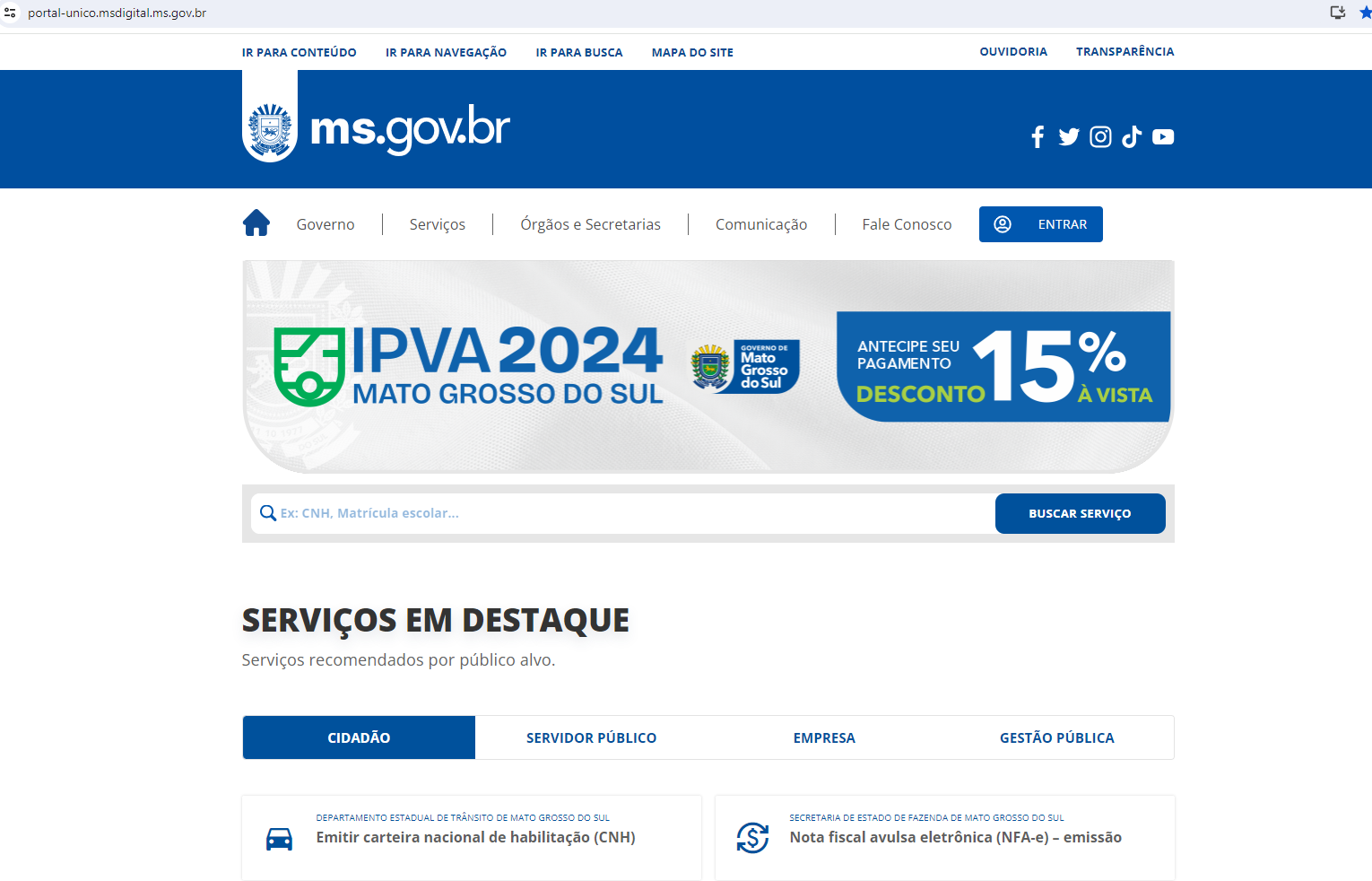 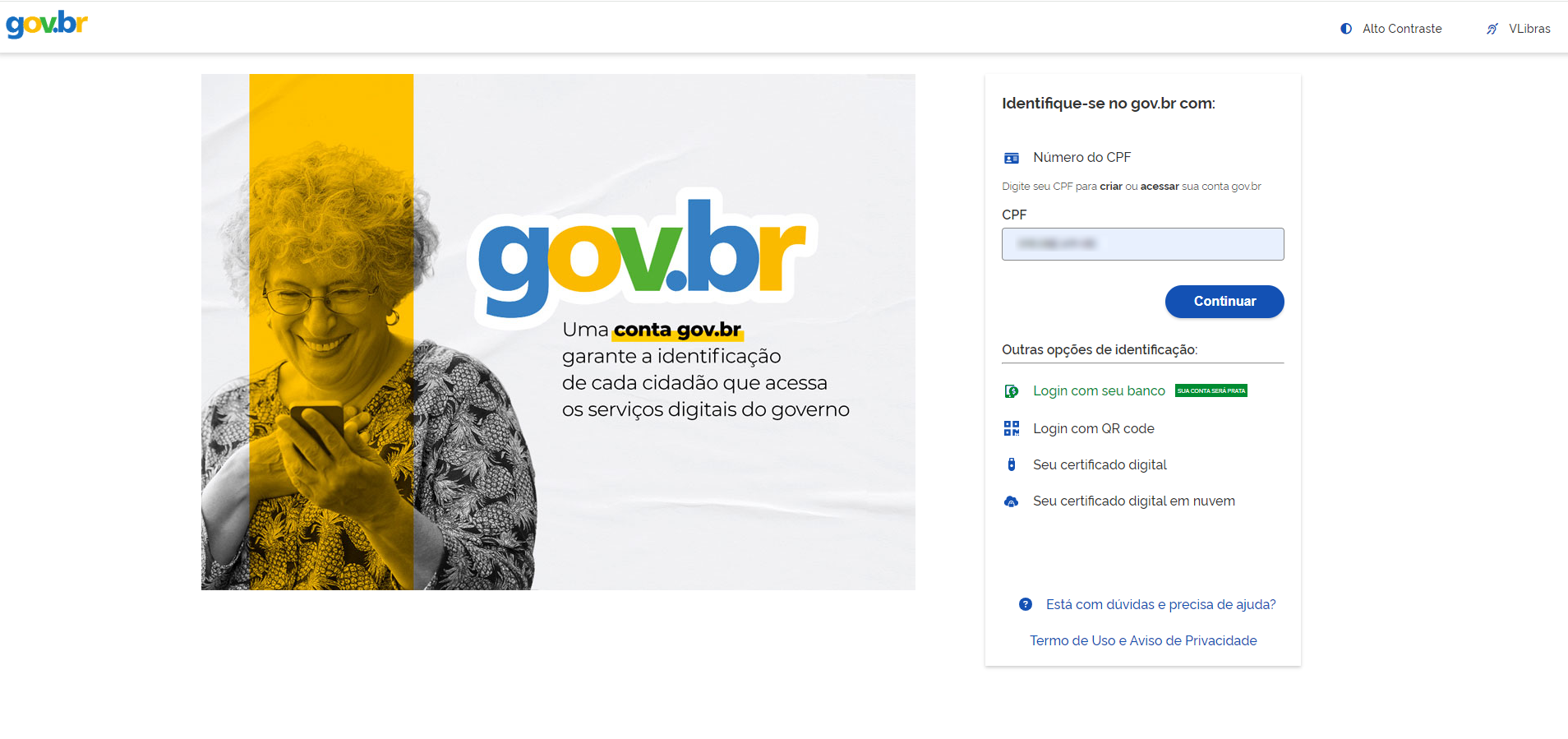 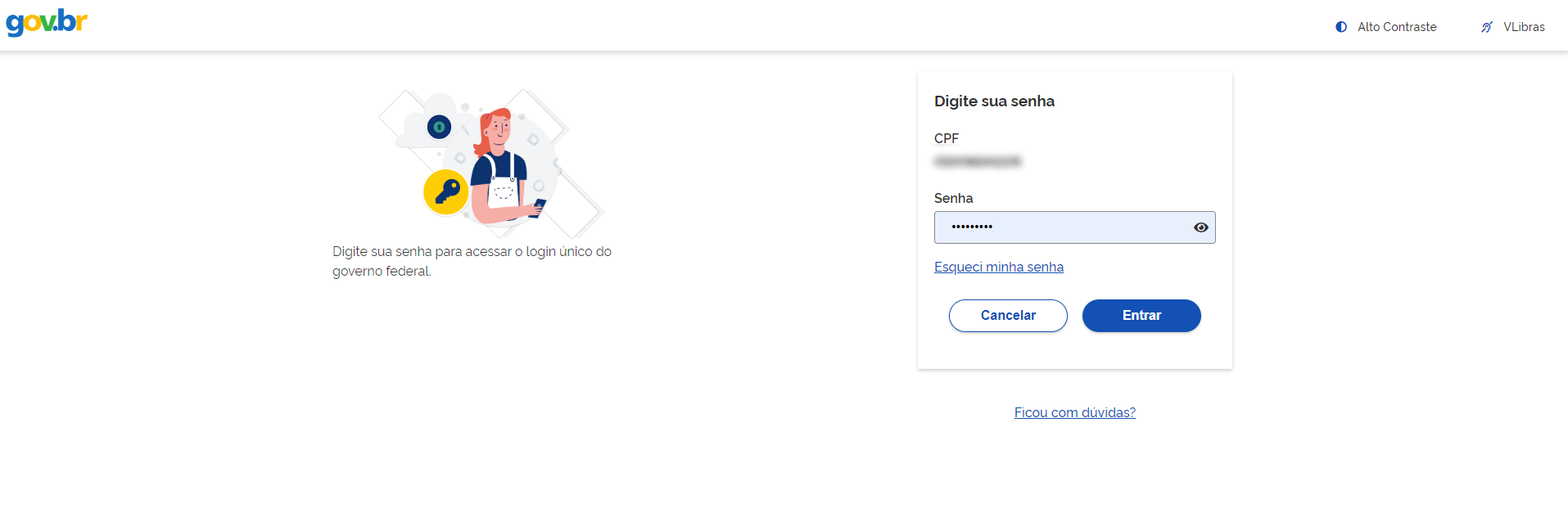 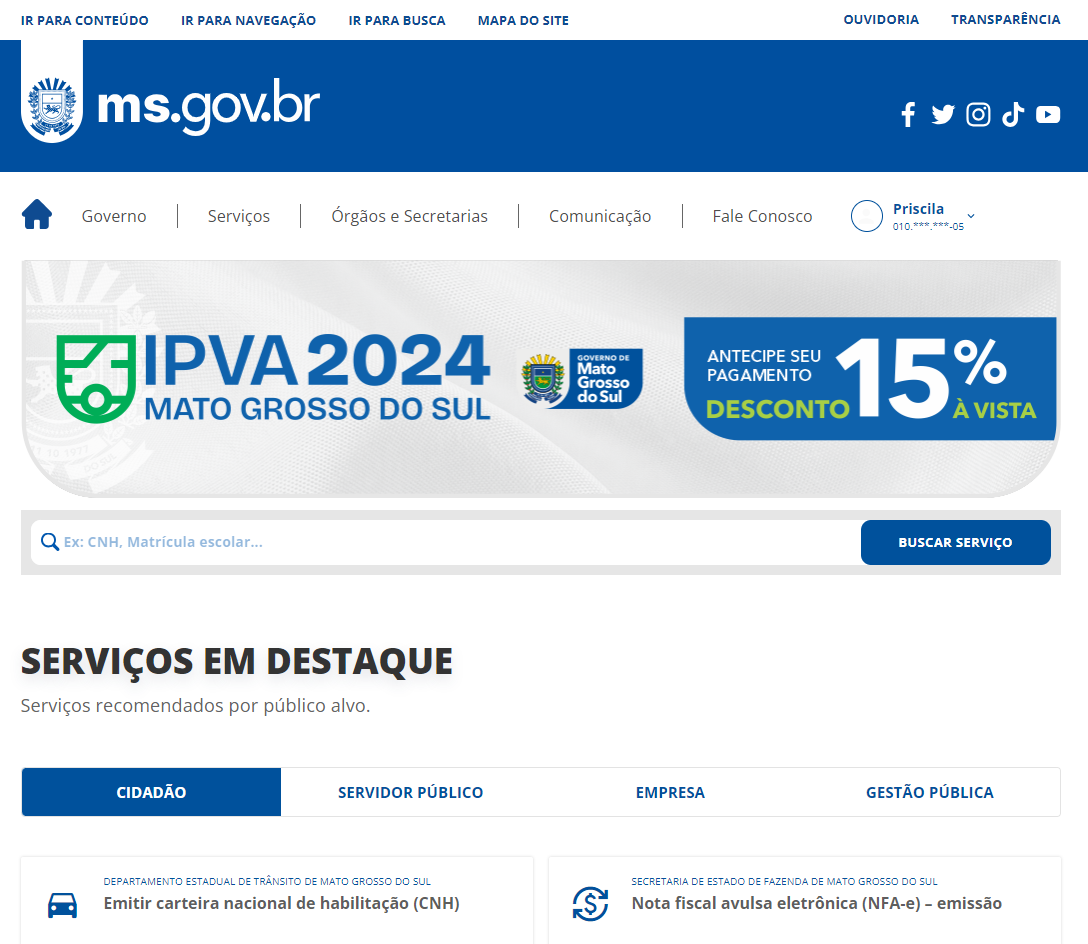 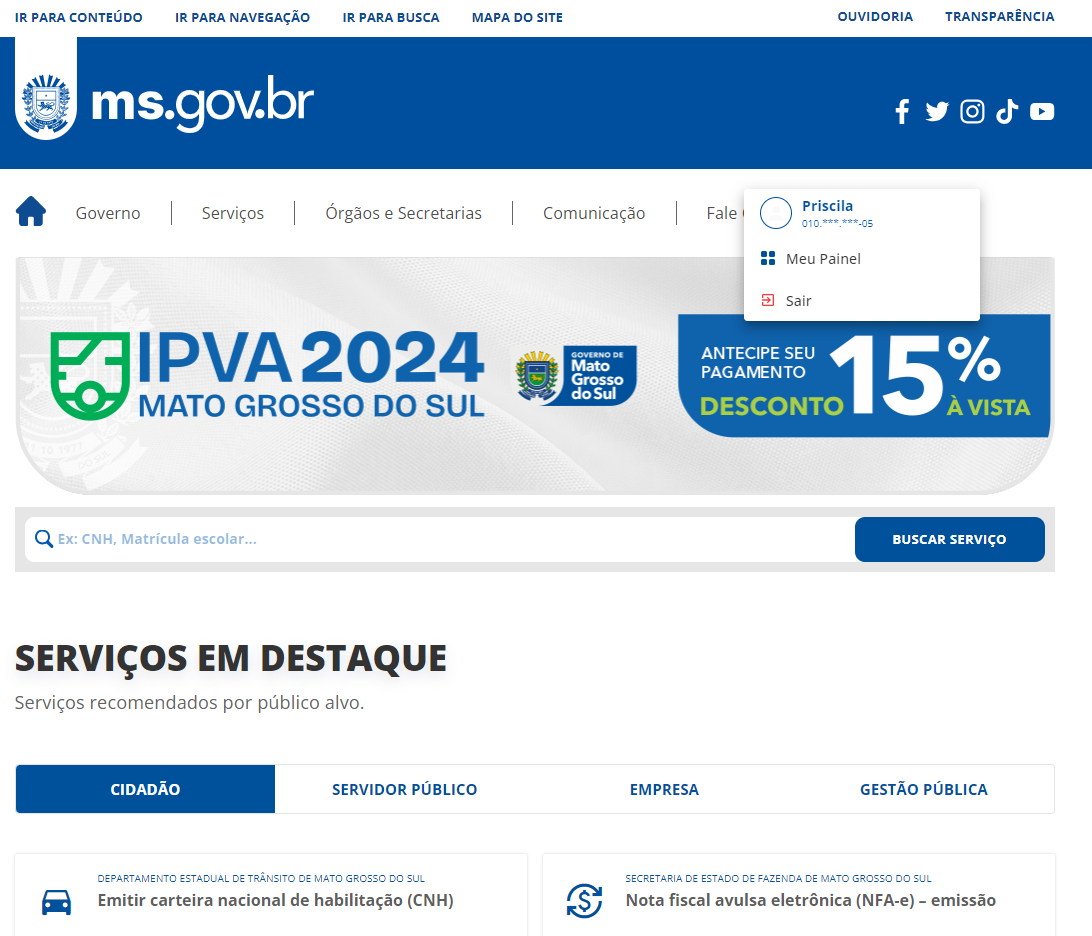 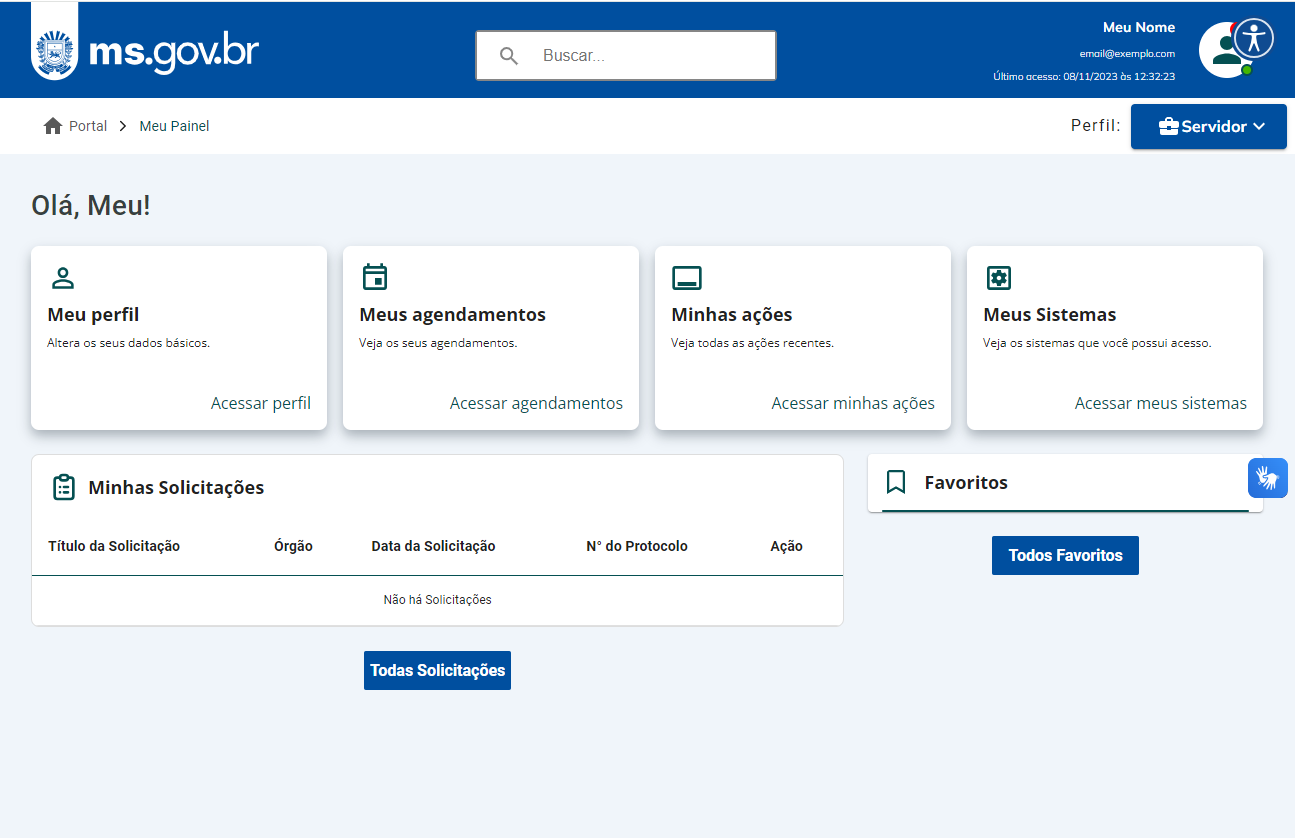 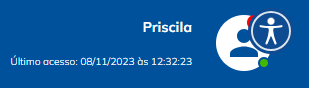 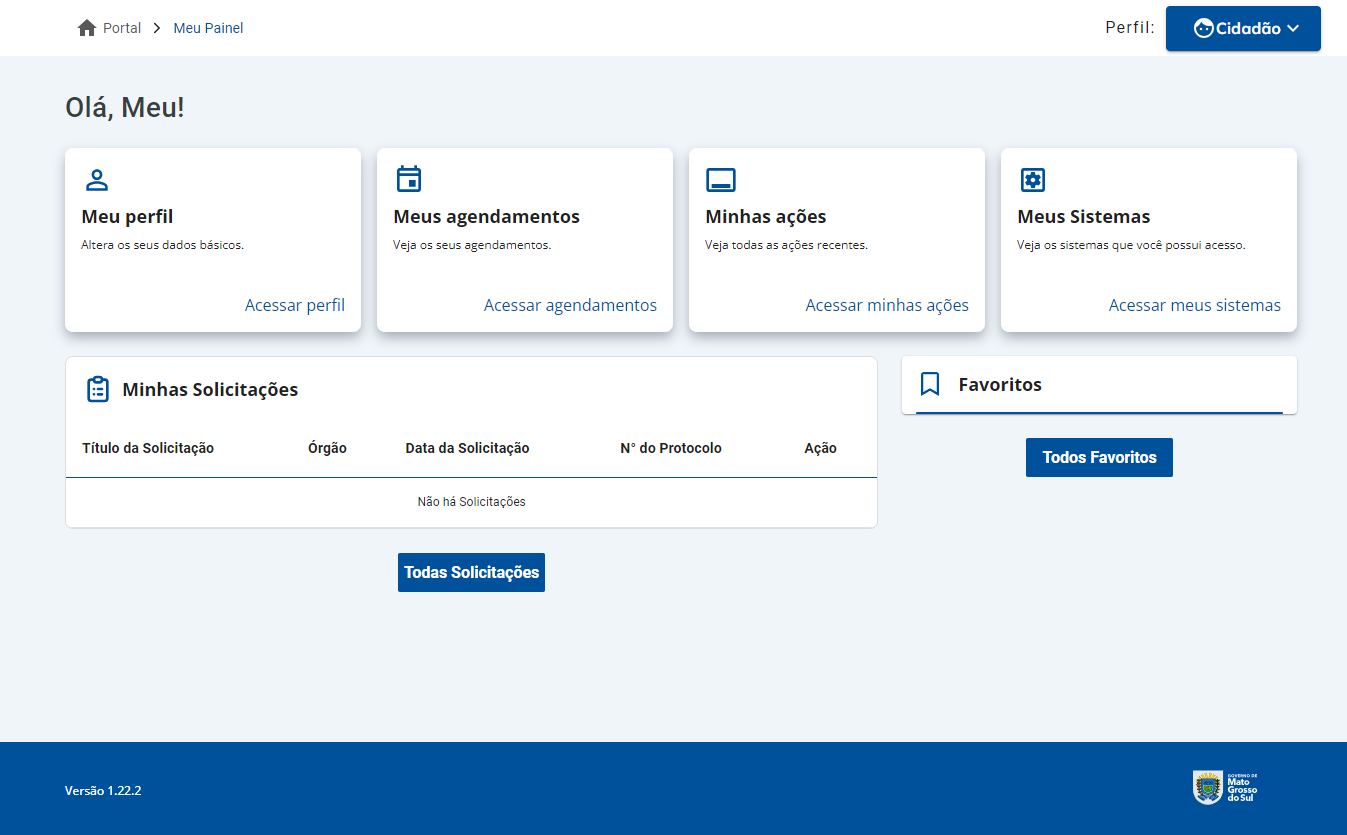 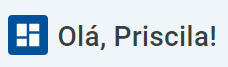 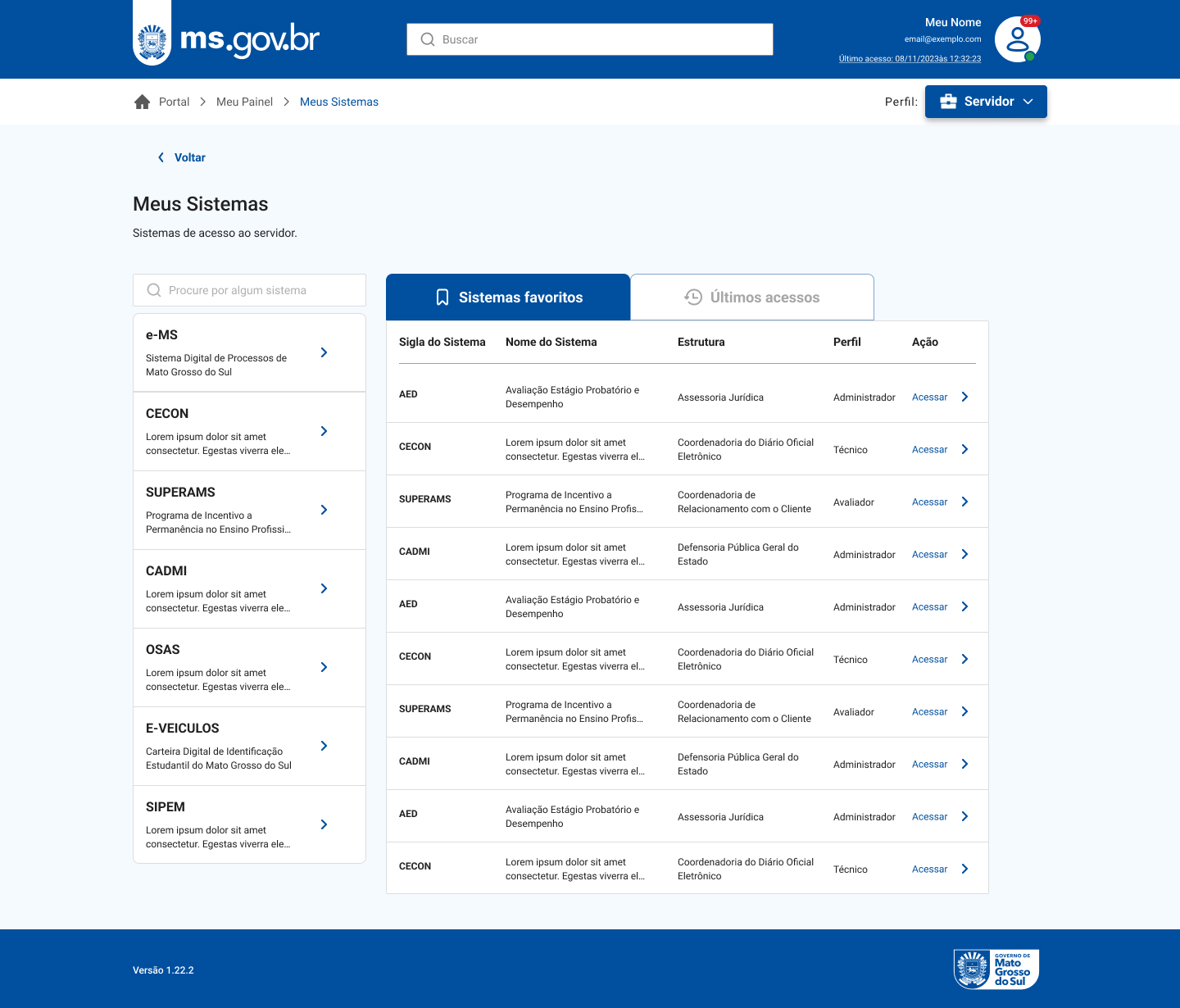 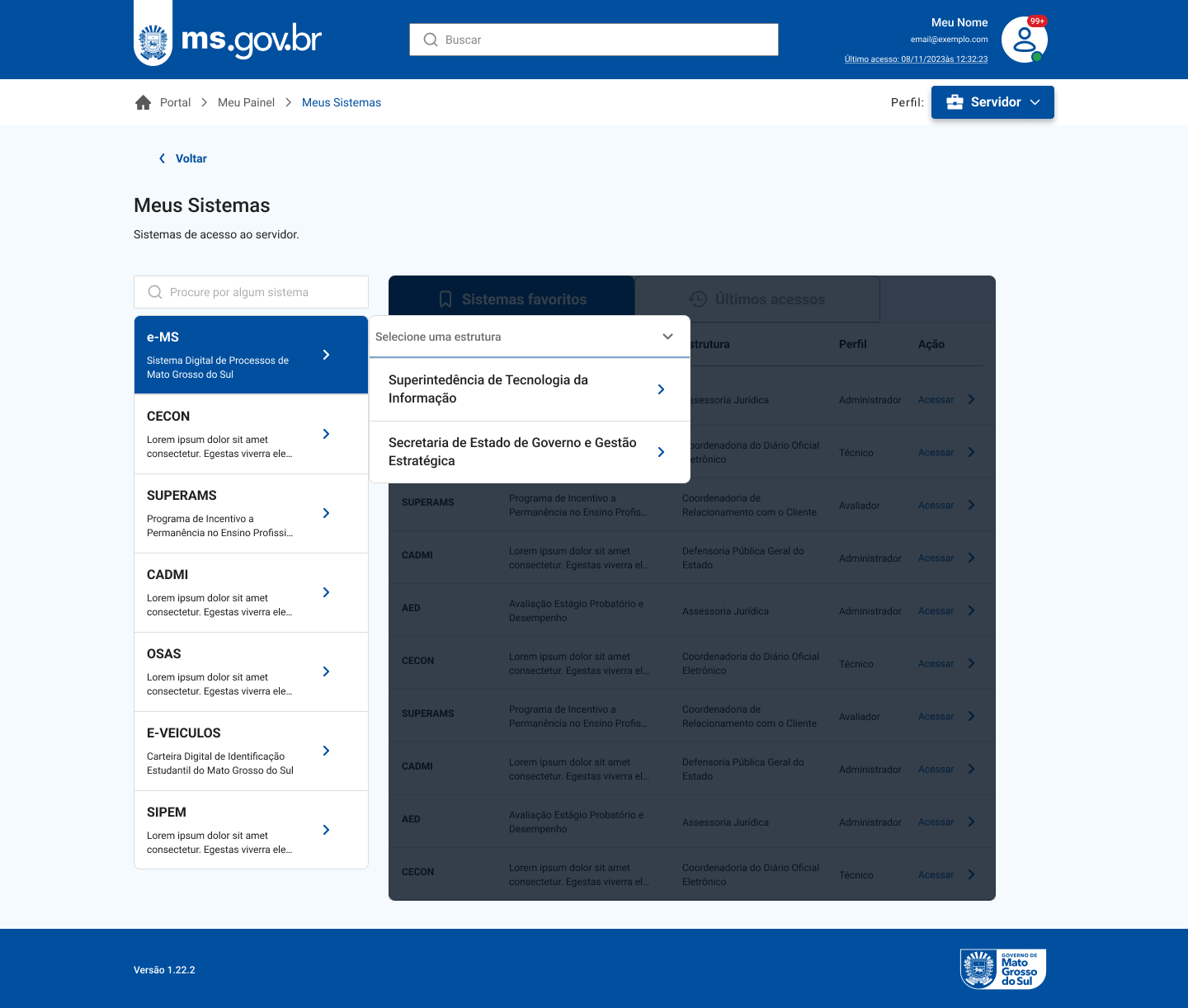 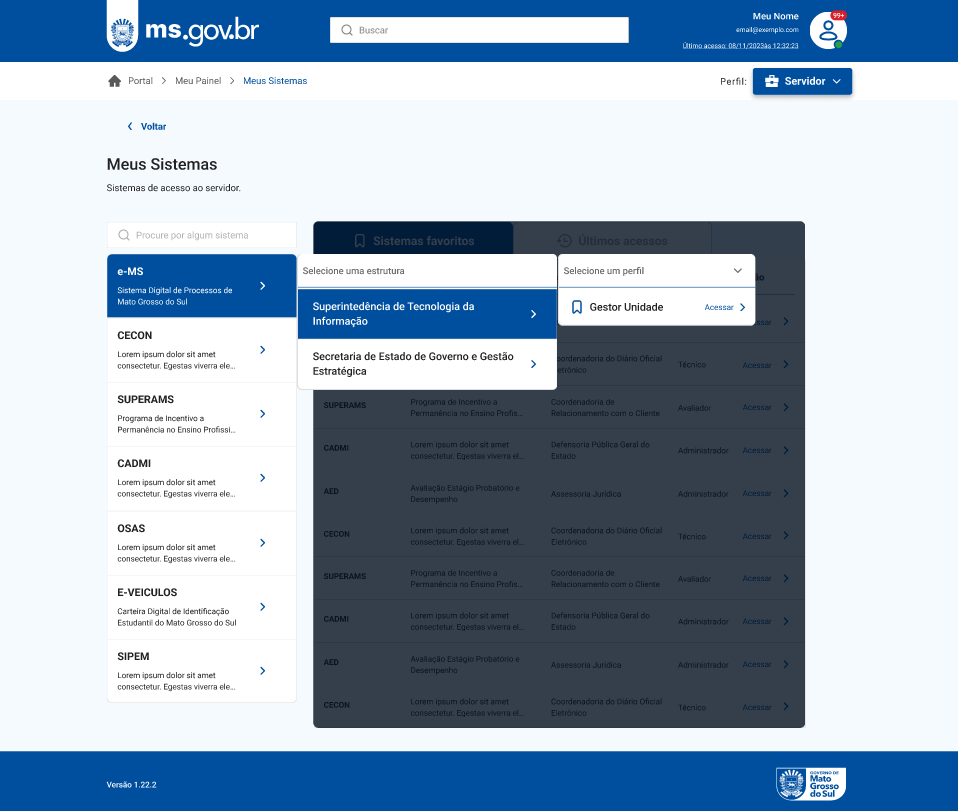 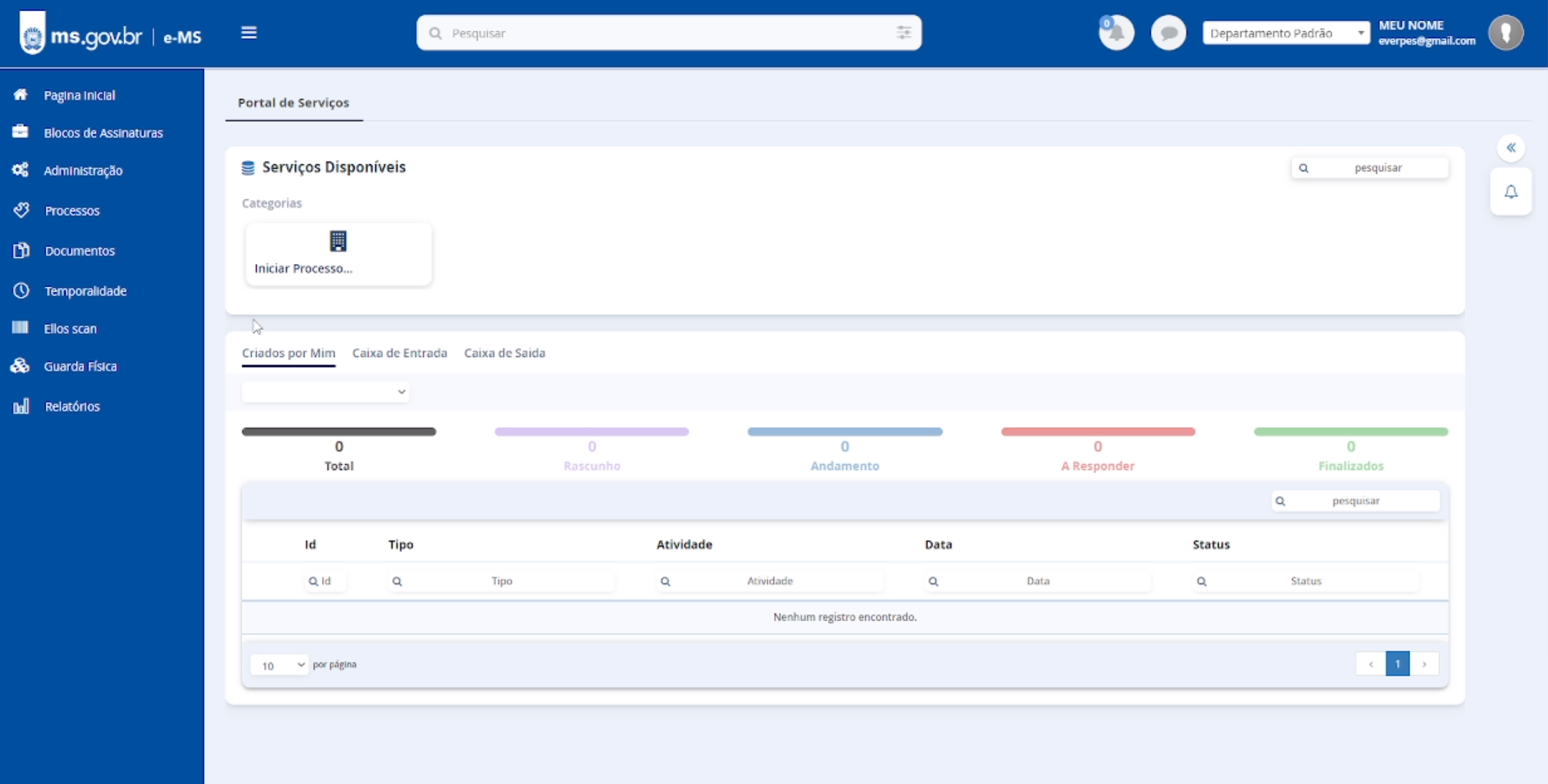 2- Treinamento dos Pontos Focais
Atribuindo Acesso e Perfil ao e-MS no GSI
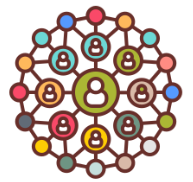 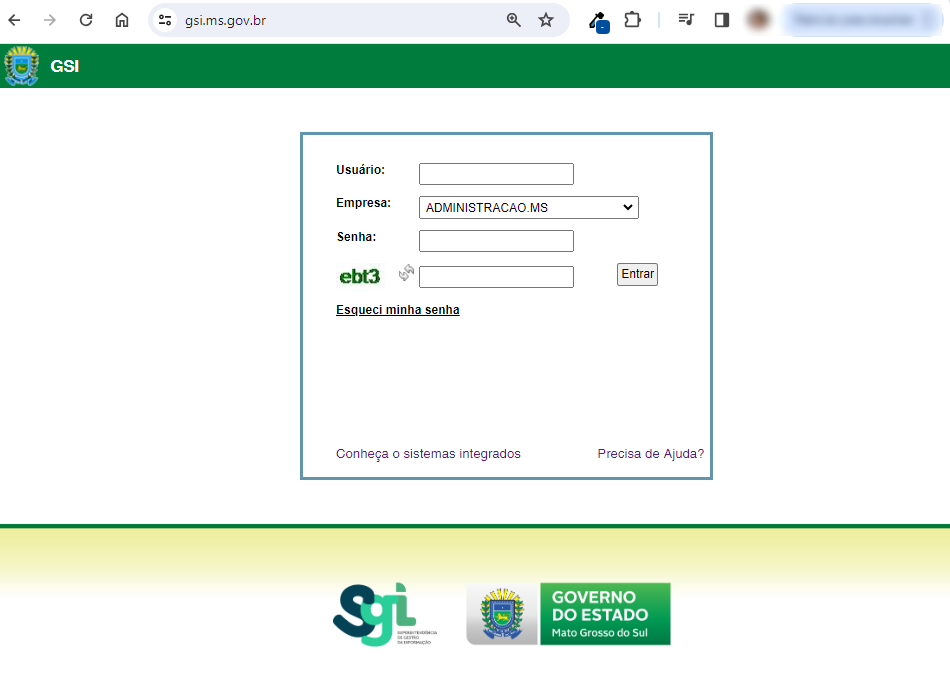 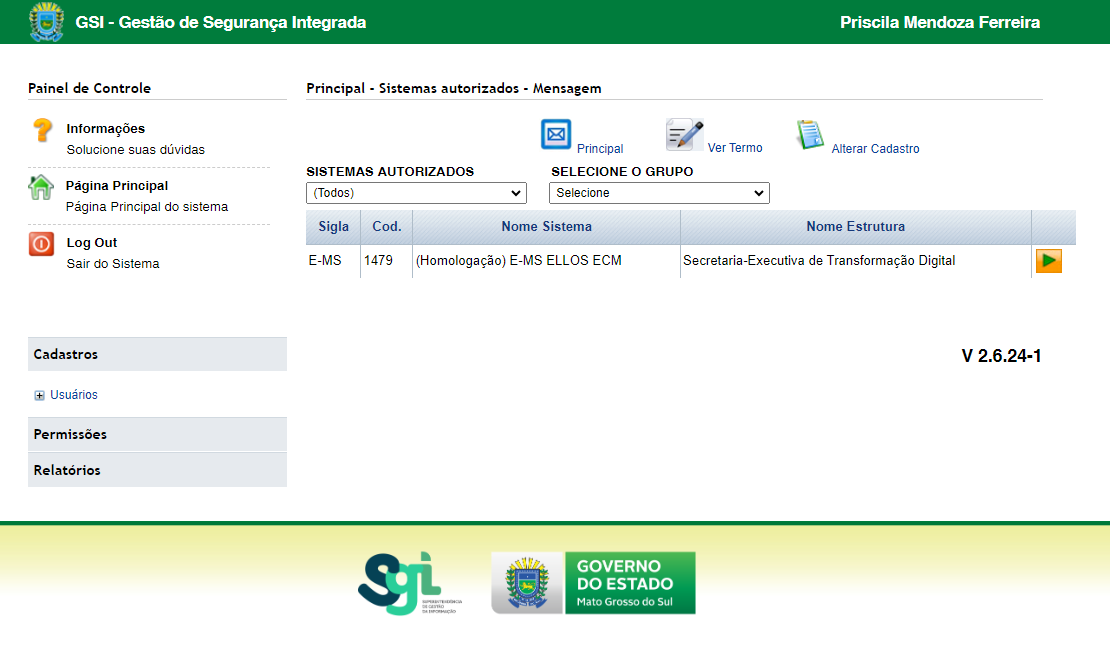 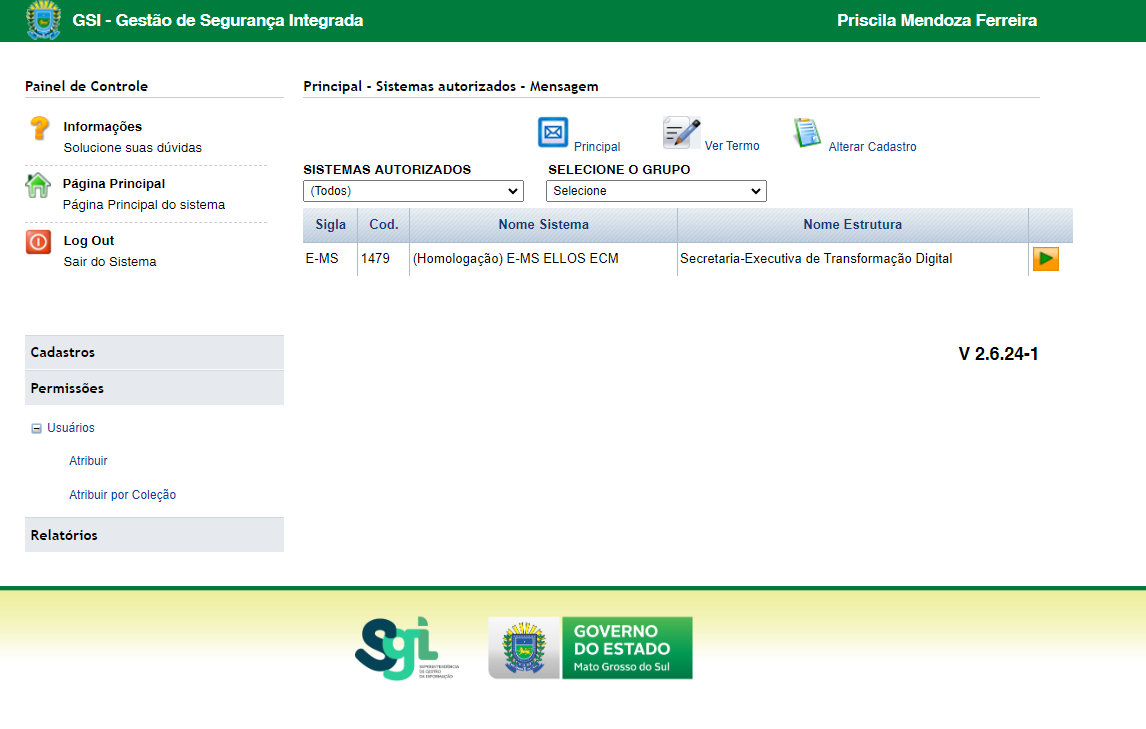 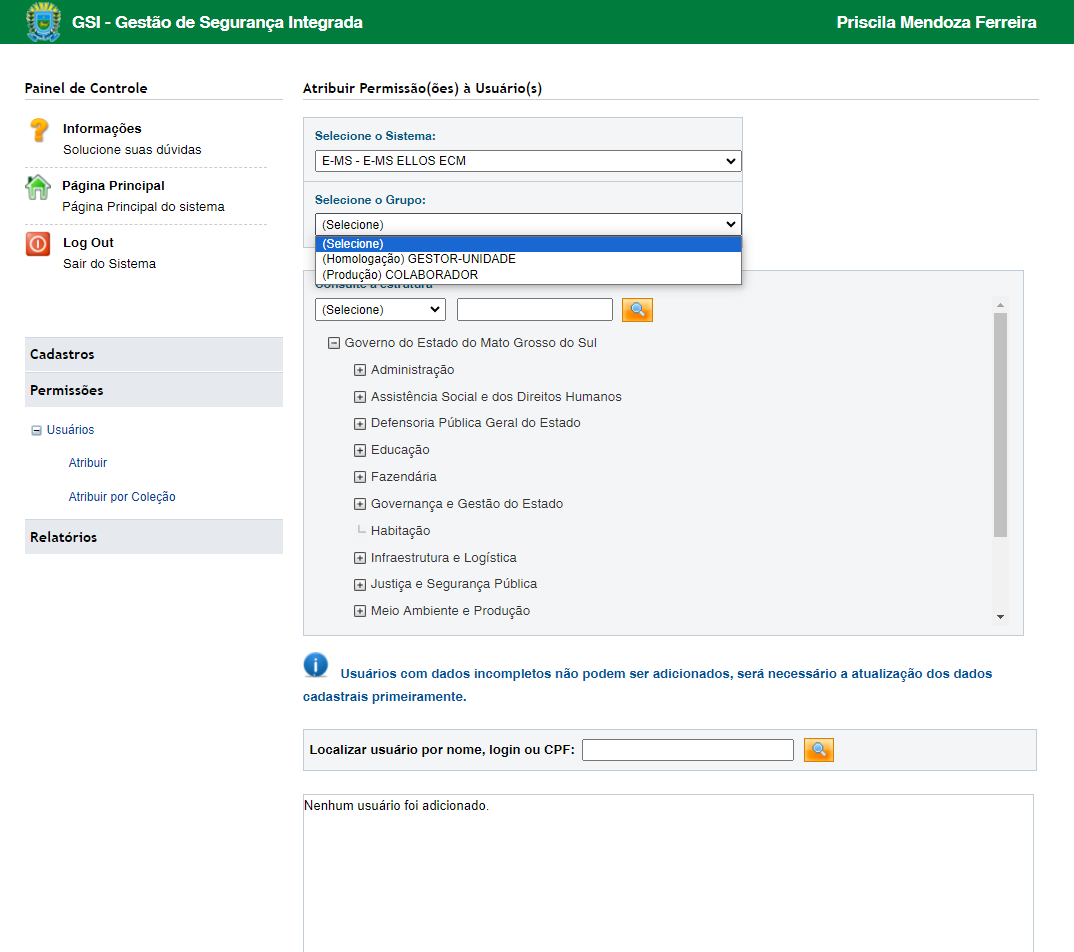 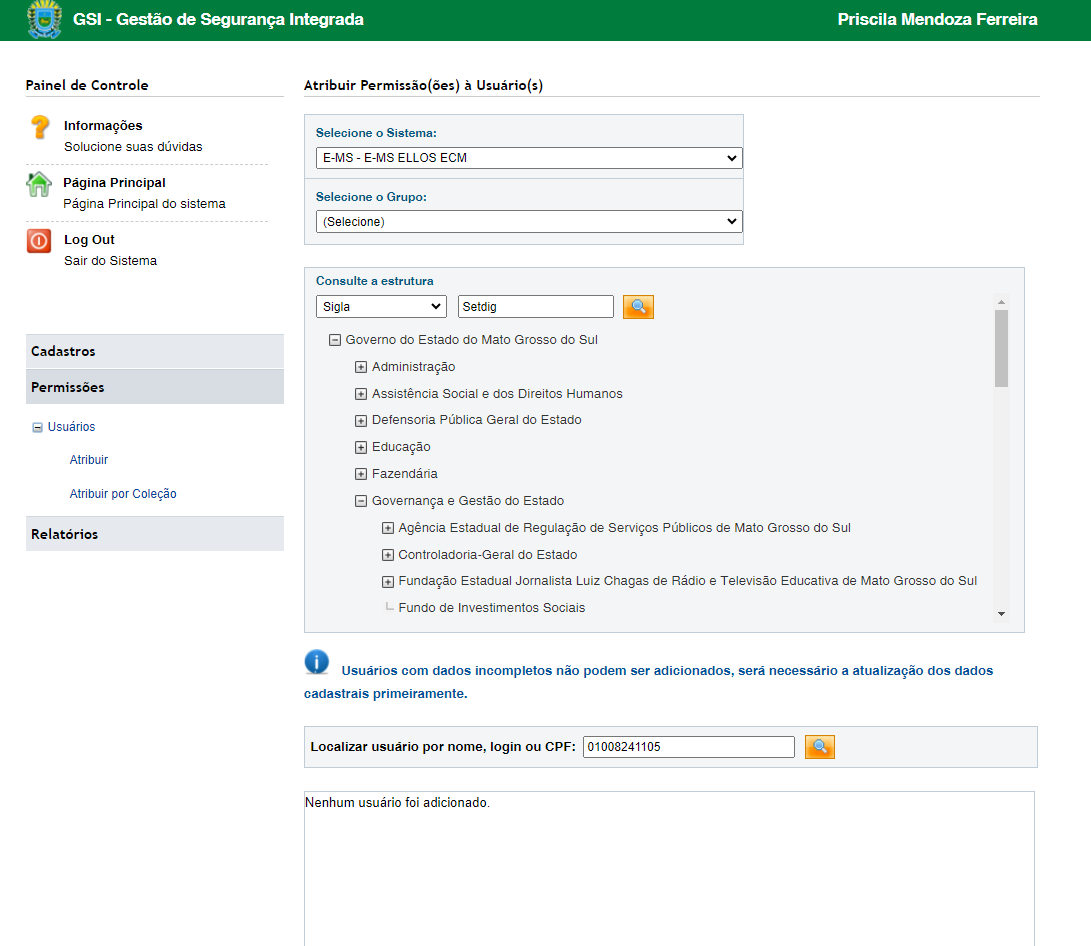 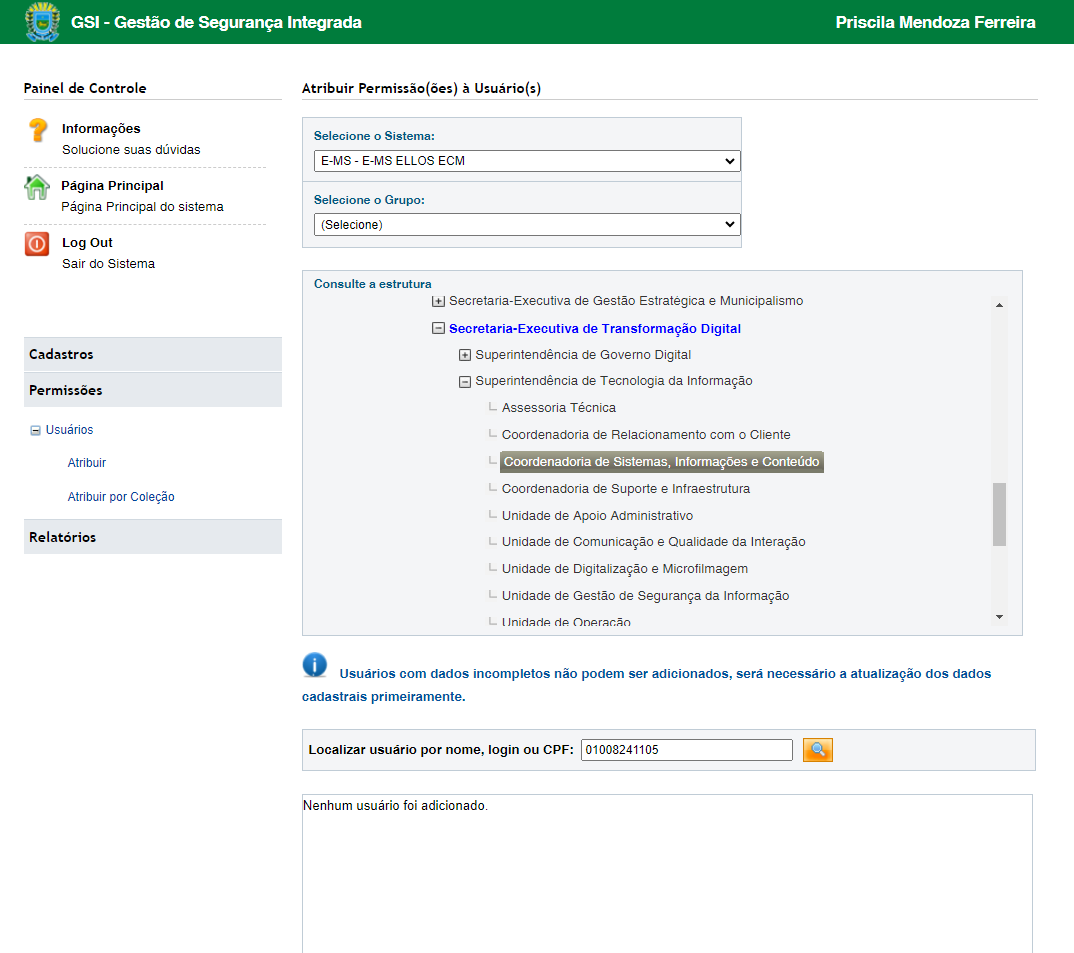 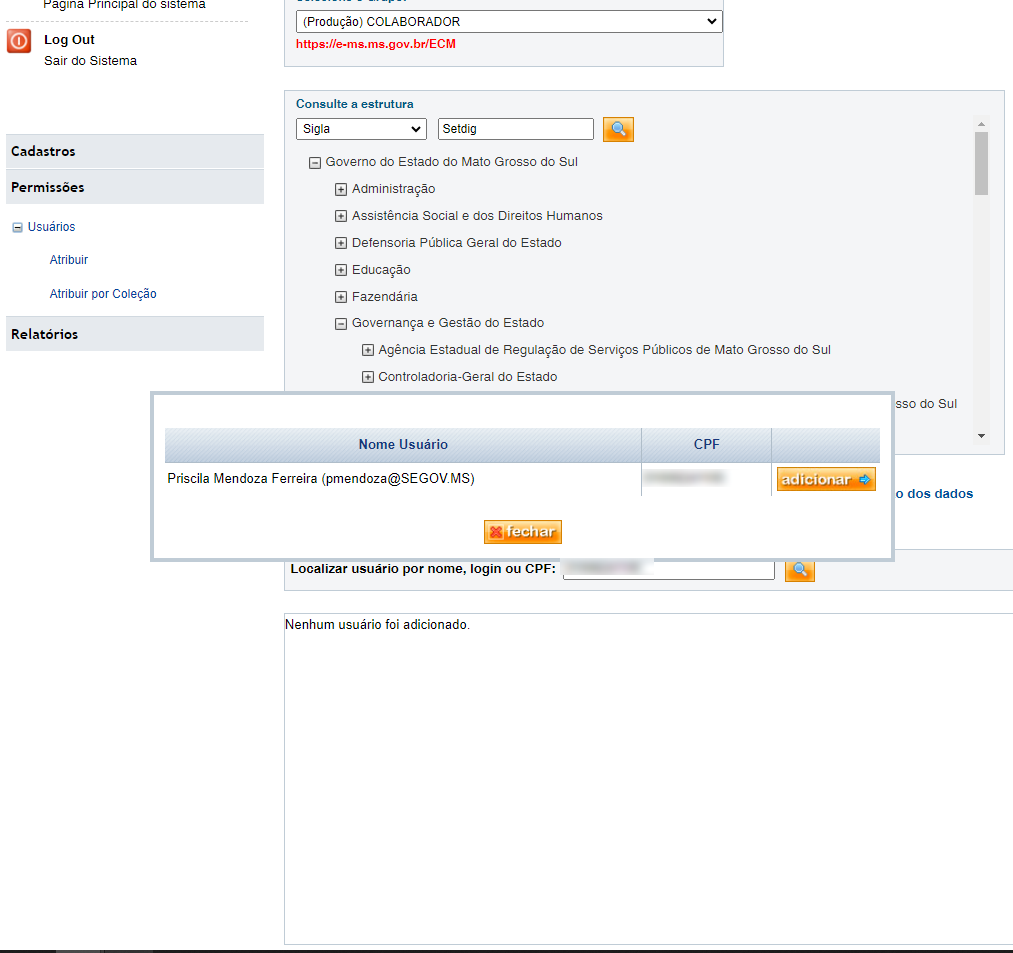 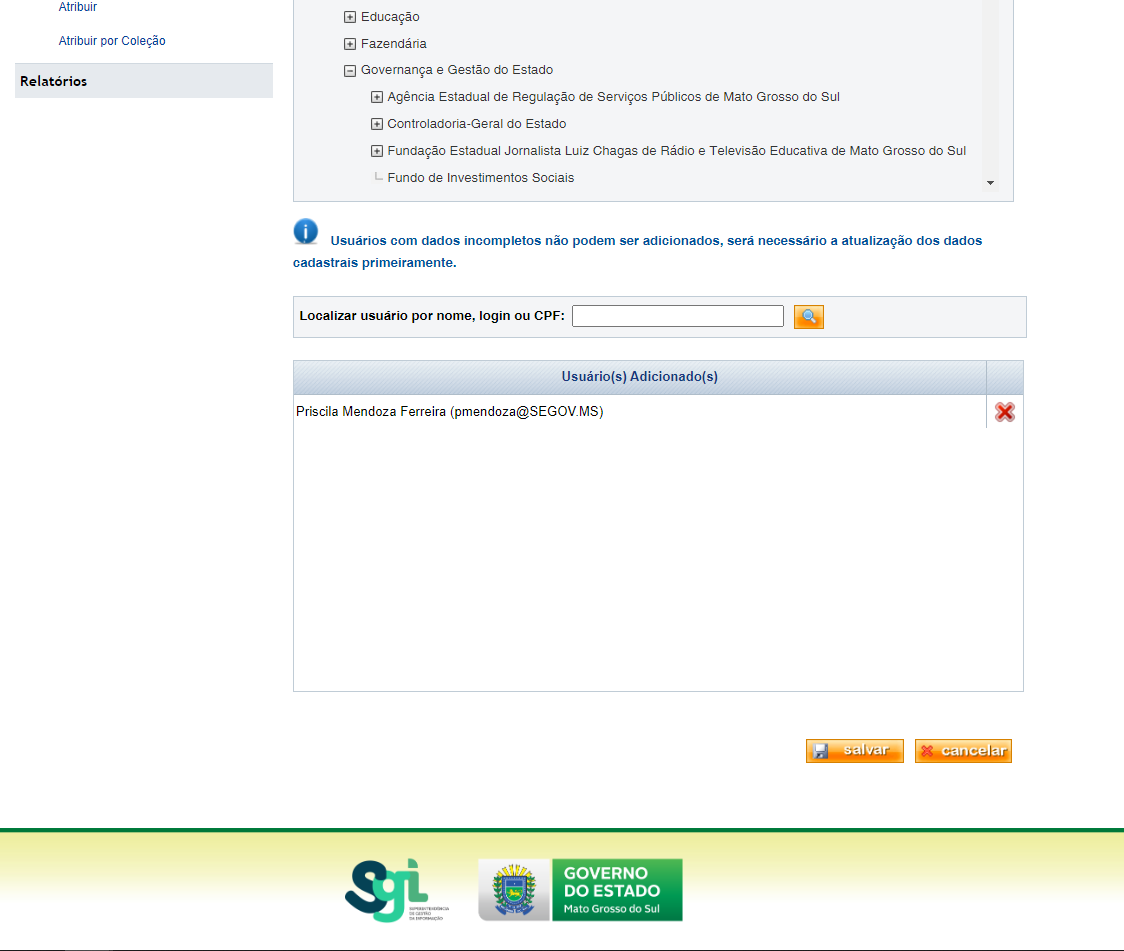 3- Dúvidas?
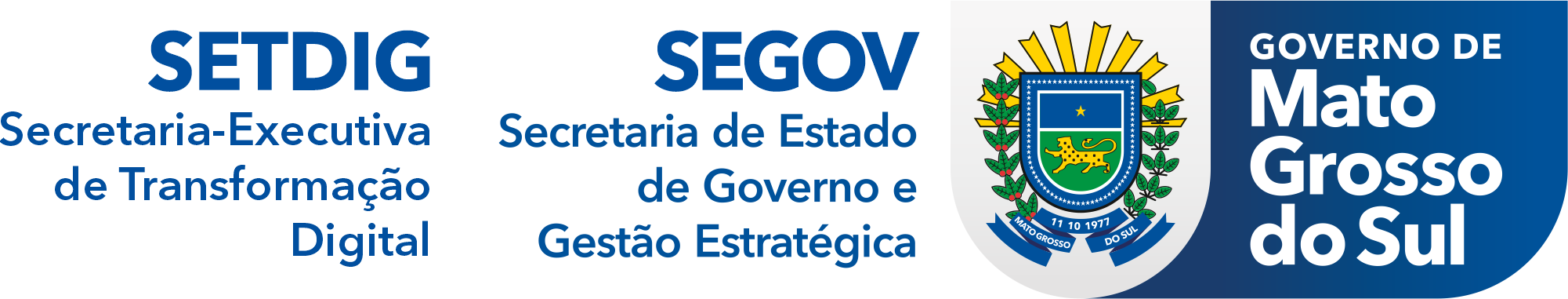